Мастер класс«Системный оператор, как старт планирования детской деятельности»
Шумилова Галина Александровна

МБДОУ Озерновский детский сад № 6
2
Надсистема
1
5
4
Прошлое
системы
Будущее
 системы
Система
3
Подсистема
2
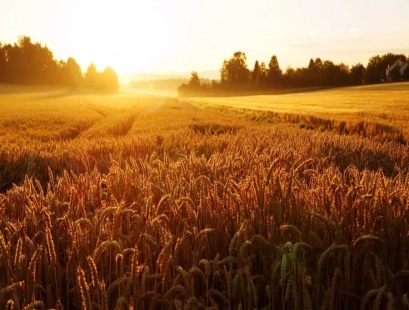 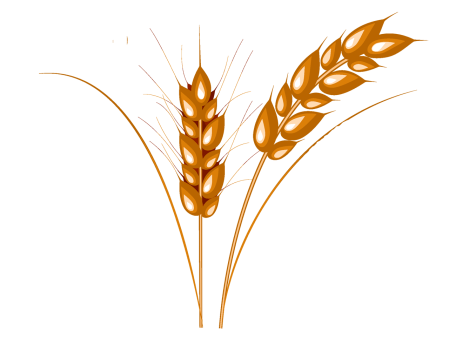 5
1
4
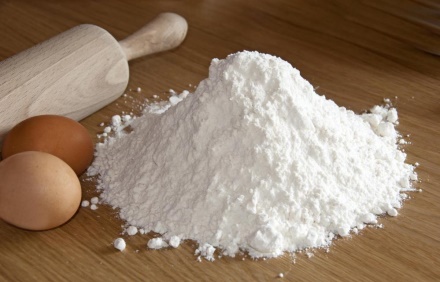 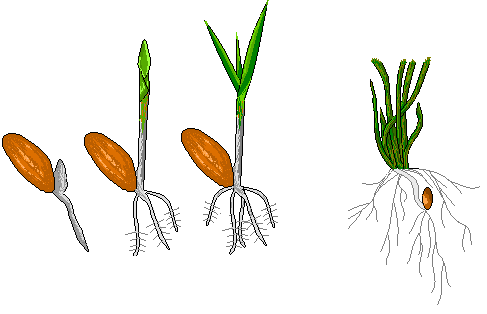 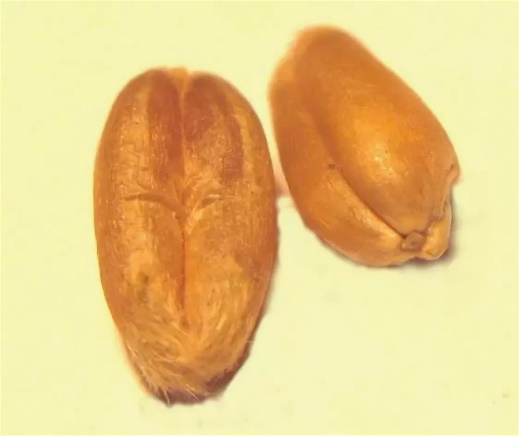 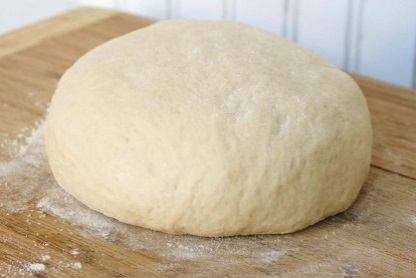 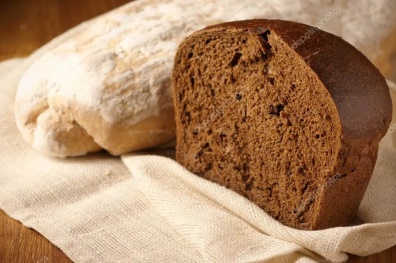 3
?
2
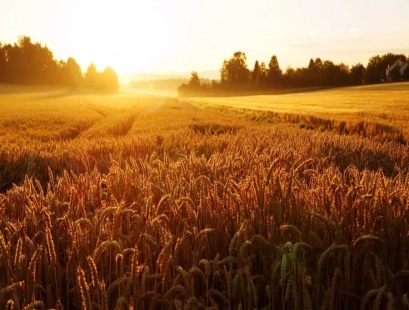 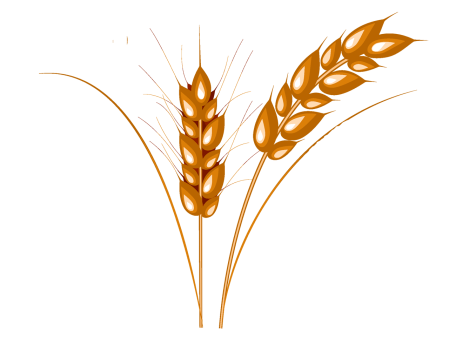 5
5
1
4
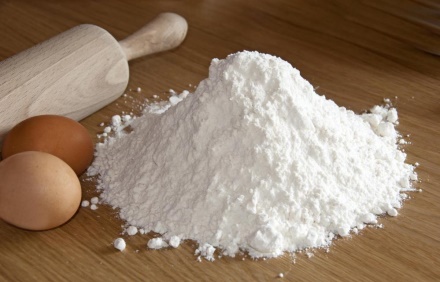 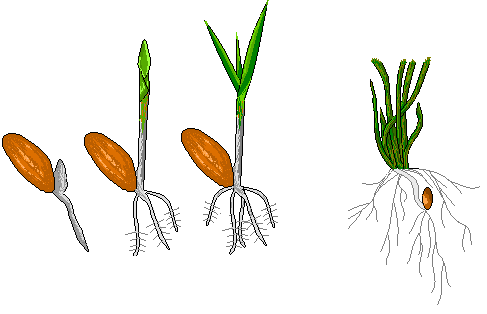 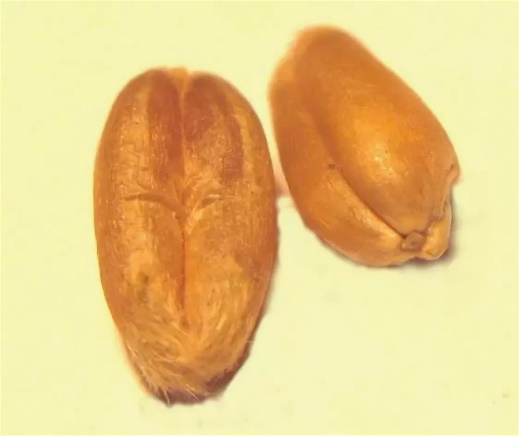 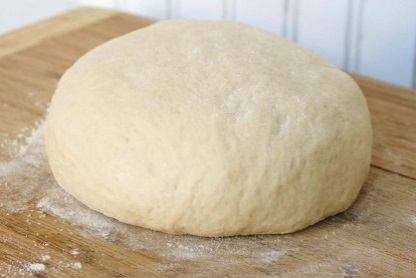 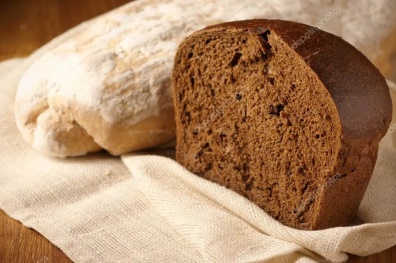 3
3
?
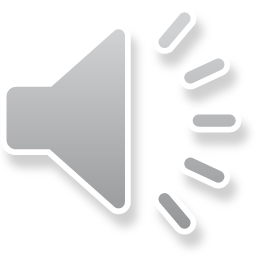 2
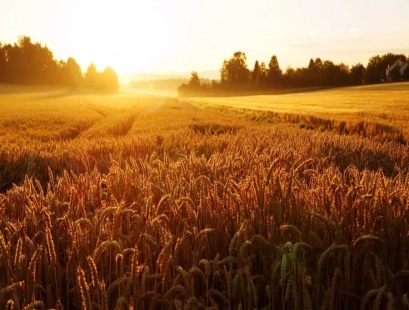 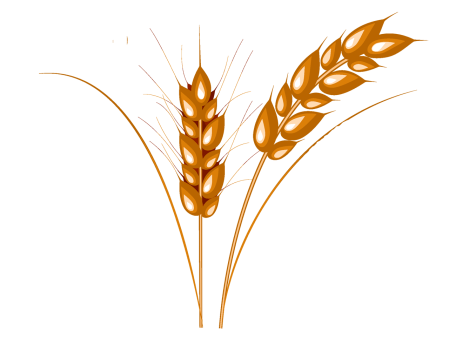 5
1
4
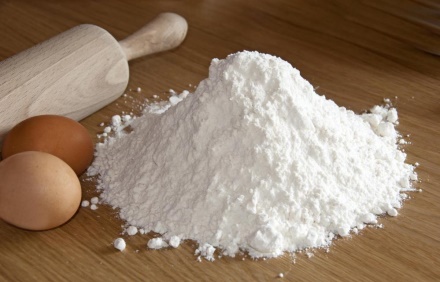 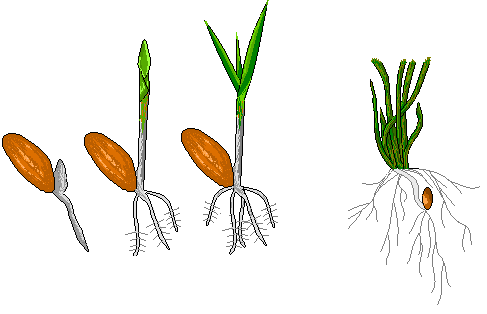 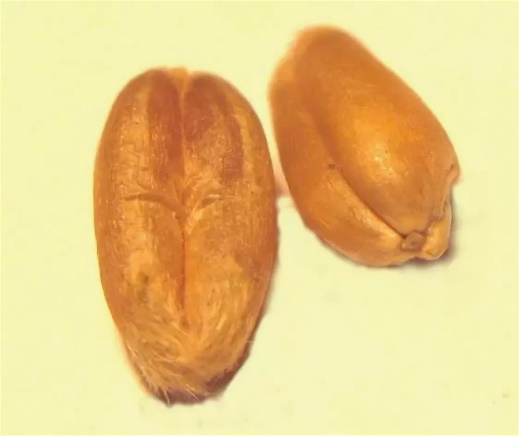 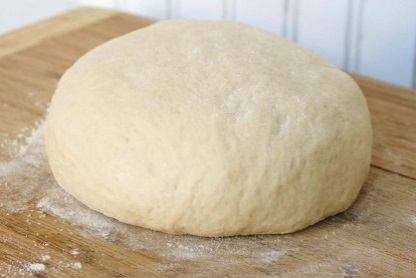 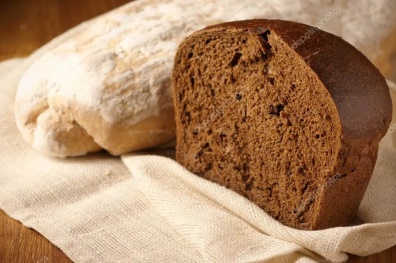 3
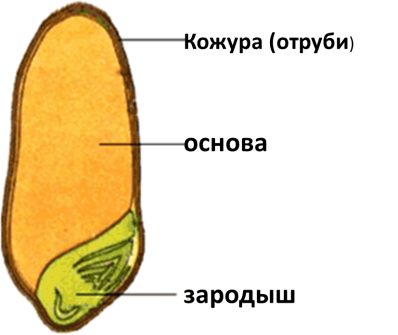 ?
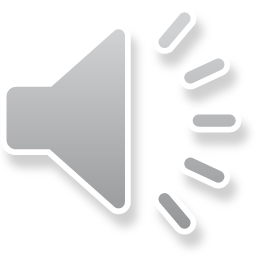